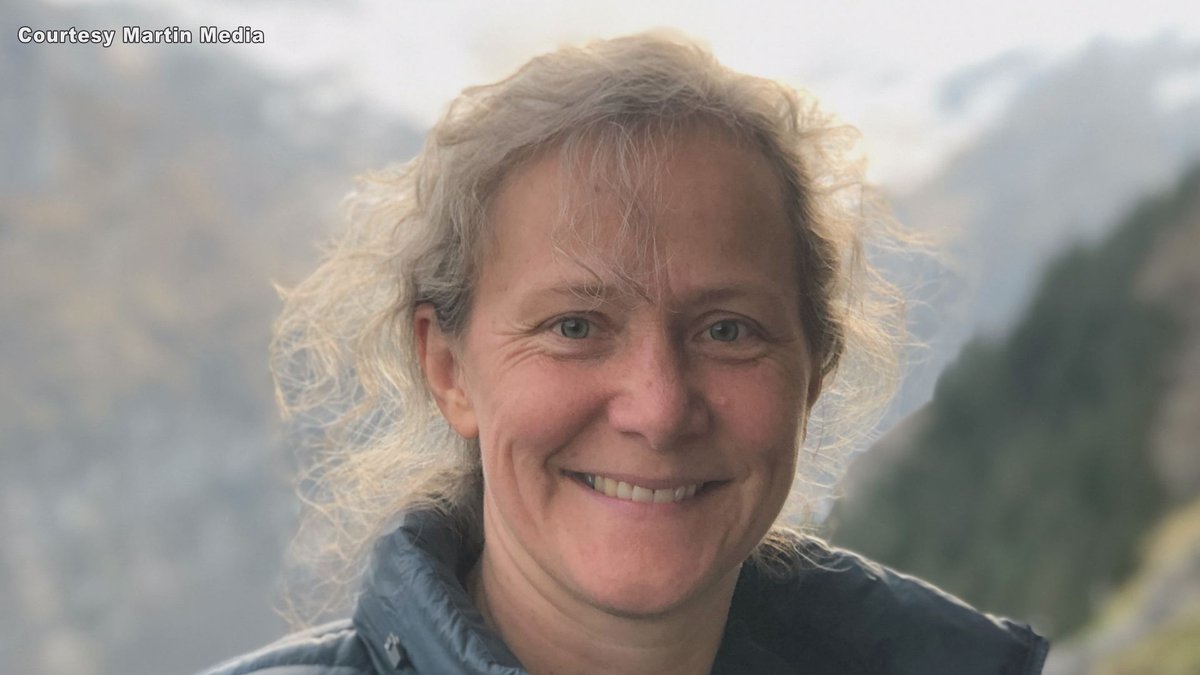 GOOGLE IMAGE
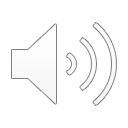